Goals and Dreams
What is the difference between a goal and a dream?
Goal Setting
Dream : Conceive it and believe it

Goal : Strive to achieve it and create an action plan. You are in control of the choices you make.
“Anything that one can conceive and believe he/she can achieve.”
				Napoleon Hill
Carpe Diem
Carpe Diem
Seize the day (Latin)

Make your life extraordinary
Go for it
Just do it
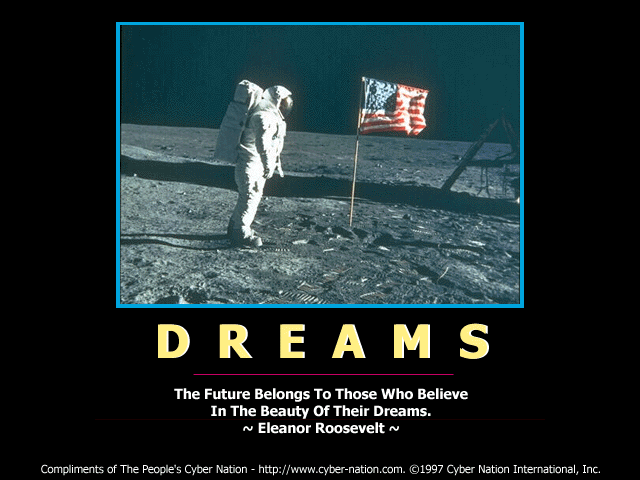 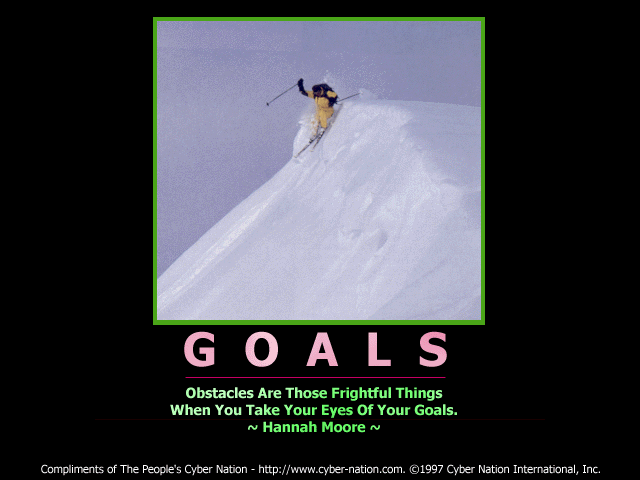 What personal qualities do you need to make your goals a reality?
Believe, Visualize
Attitude that is positive
Courage & Confidence
Knowledge & Education
Determination & Desire
Overcome obstacles, work hard
Organized action plan
Resources
Support network
Goal SettingTips
The Most Important Thing
The goals you set belong to you ~ not to your parents, not to your teachers, not to your boss, not to your friends.
OK, Now...
Now identify the skills you have to achieve these goals.  If you’re not sure what skills you’ll need, do some research.  Try the internet, library, a guidance counsellor, teachers, and other people.
Goals Can Be Turfed
Goals aren’t written in stone.  Goals exist to get you closer to your preferred future.  If your goal becomes something you no longer want, you can change it, rearrange it, or just plain dump it.
Know What’s In Your Way
Identify the barriers to getting your goals.  Lack of money?  Time?  Your Attitude?  Write down the barriers and consider ways to overcome them.
Don’t Get Swamped
With a big, long-term goal, break it down into achieveable steps, and set those steps as short-term, “doable” goals.
Stop and Congratulate Yourself!
Acknowledge your movement forward and appreciate how far you’ve come.  Hire a band and give yourself a hand!!!